Lesné kvitnúce byliny
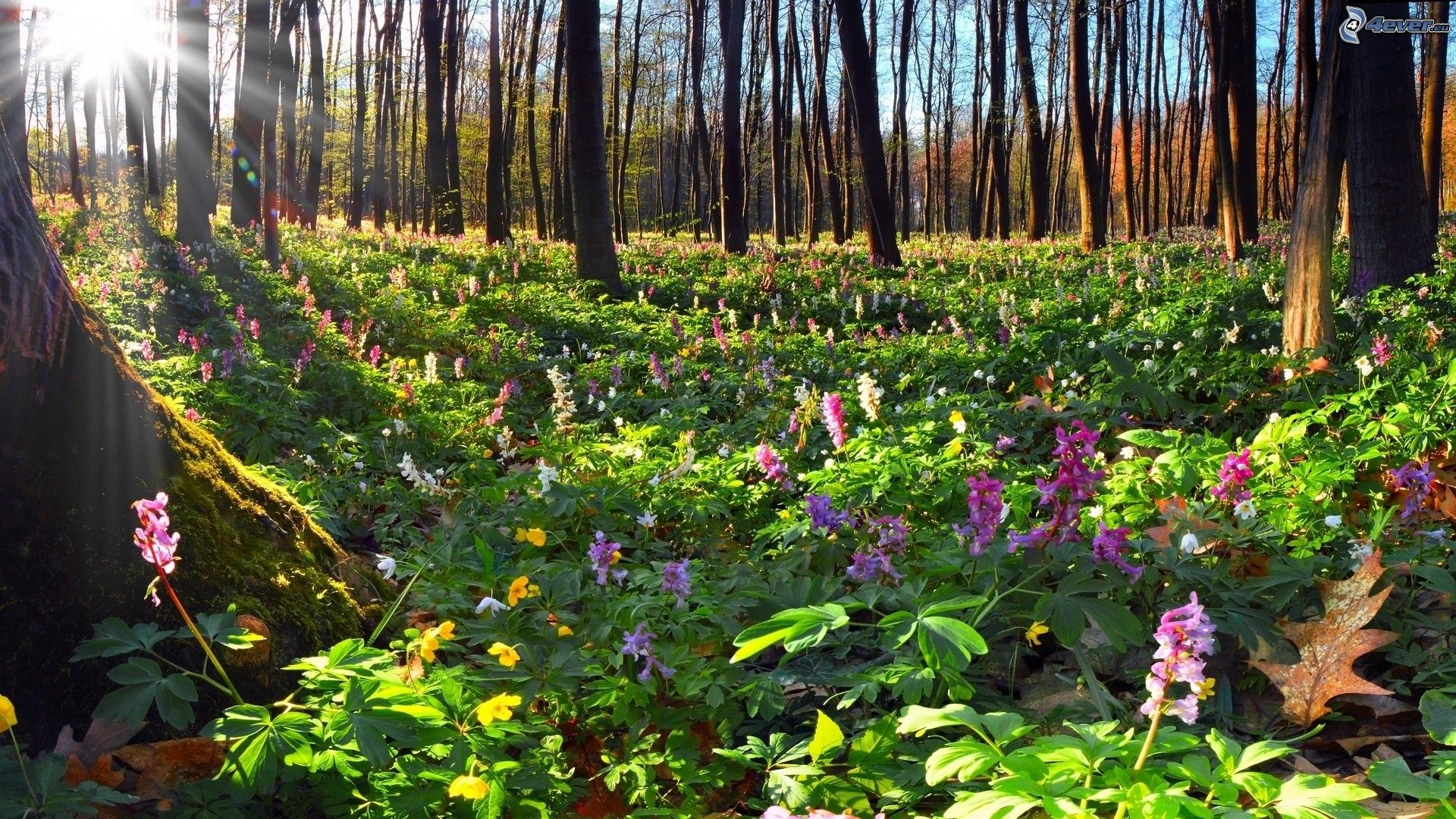 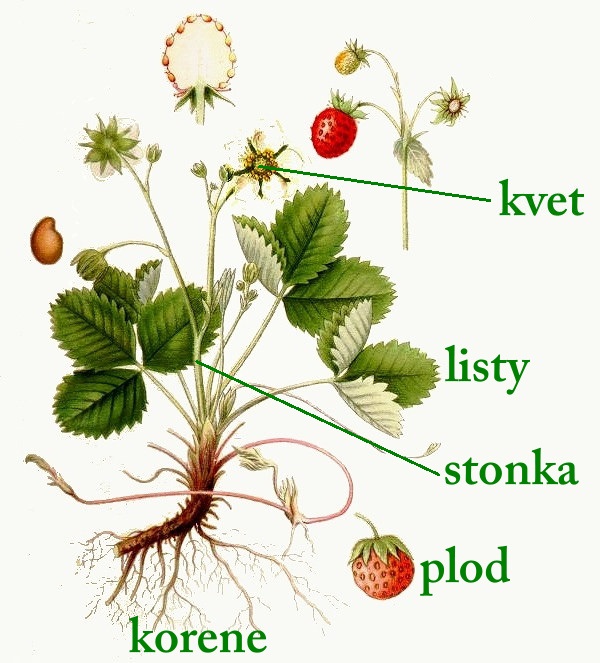 Byliny
Sú rastliny s dužinatou stonkou 

Stavba tela bylín:
Koreň
Stonka      vyživovacie orgány
Listy
Kvety
Plody            rozmnožovacie orgány
Semená
Jarné lesné byliny
kvitnú pred pučaním stromov
znášajú nízke teploty
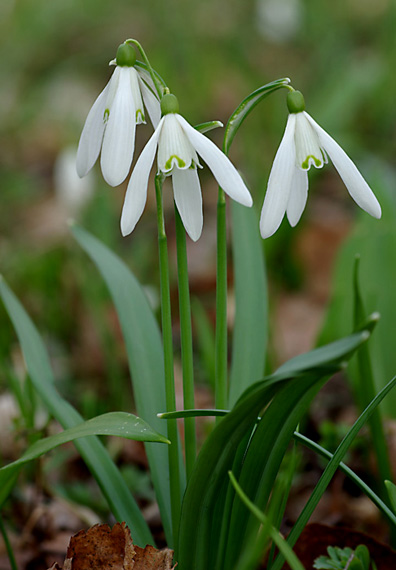 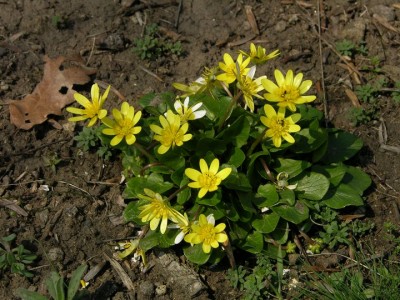 Blyskáč jarný
Snežienka jarná
Chránené lesné byliny
všetky časti tela sú chránené
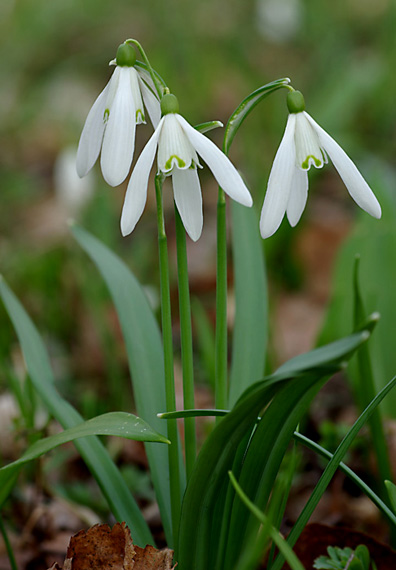 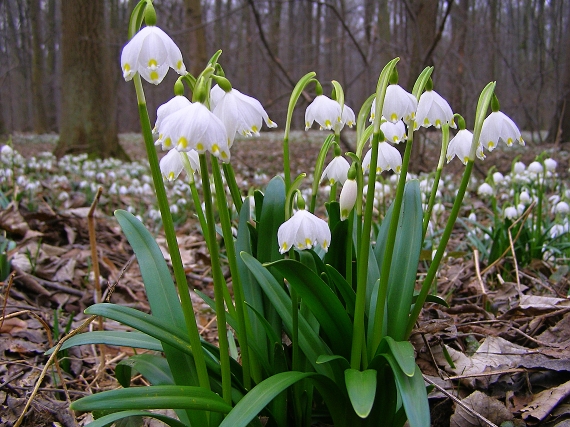 Bleduľa jarná
Snežienka jarná
Liečivé lesné byliny
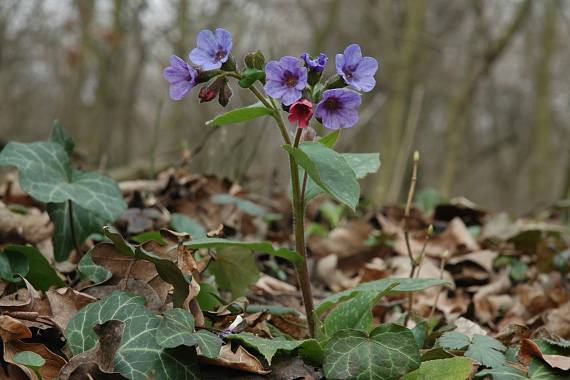 Pľúcnik lekársky

Účinky:

liečba priedušiek a pľúc, kašľa
protizápalové účinky
Liečivé lesné byliny
Prvosienka vyššia

Účinky:

uľahčenie vykašliavania
zmiernenie dráždenia na kašeľ
liečba dýchacích ciest, nespavosti a prechladnutia
Jedovaté lesné byliny
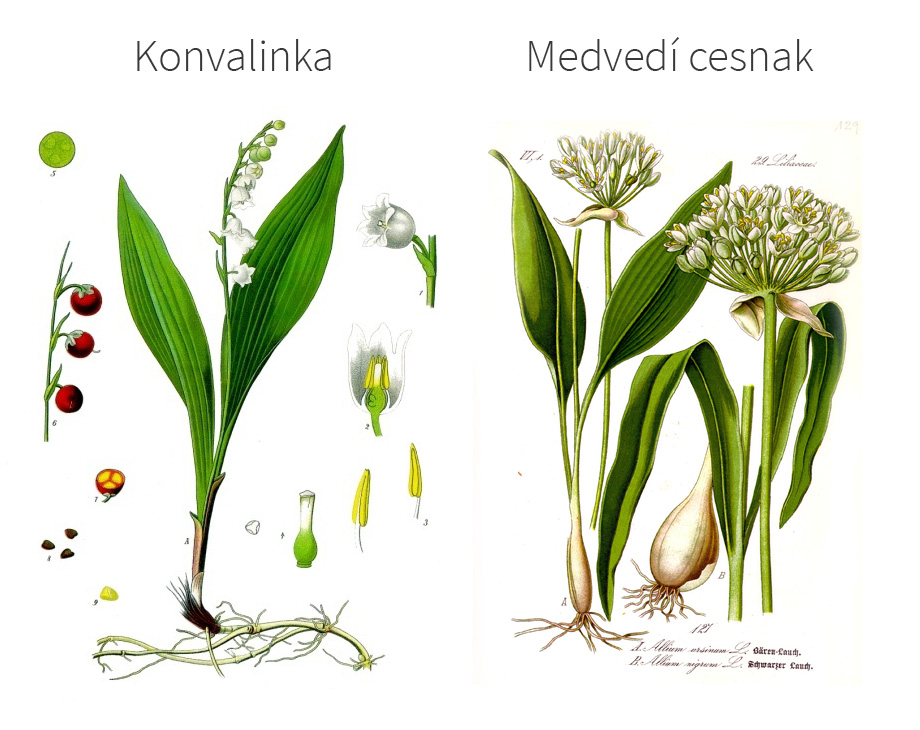 Konvalinka voňavá

spôsobuje komplikácie s činnosťou srdca
listy ľahko zameniteľné s medvedím cesnakom, 
    ktorý má však typickú vôňu.
Jedovaté lesné byliny
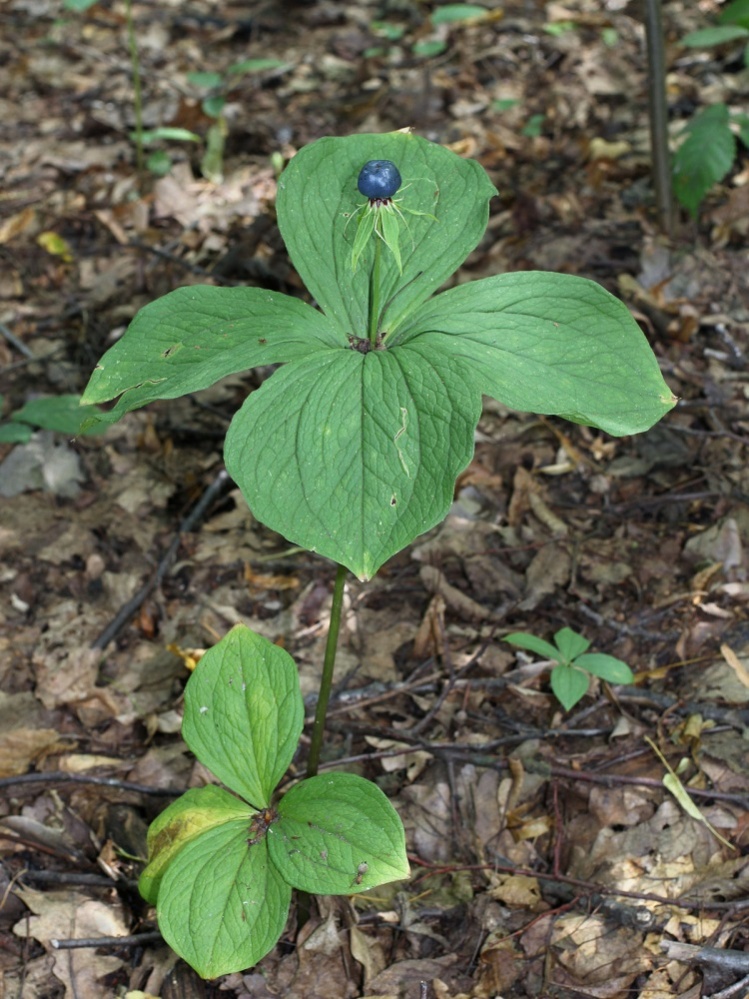 Vranovec štvorlistý (Vranie oko)

pozor!  plod podobný čučoriedke avšak má nepríjemnú chuť i zápach
spôsobuje podráždenie žalúdka a čriev
Lesné byliny:
Lesné byliny si ukladajú živiny do zásobných orgánov.
Zásobné orgány:
A)Cibuľa

B)Hľuza

C)Podzemok

 Zásobnými orgánmi prežívajú zimu a z nich tiež čerpajú energiu na rast na jar.
Zásobné orgány:
a)Hľuzy – kyslička, blyskáč
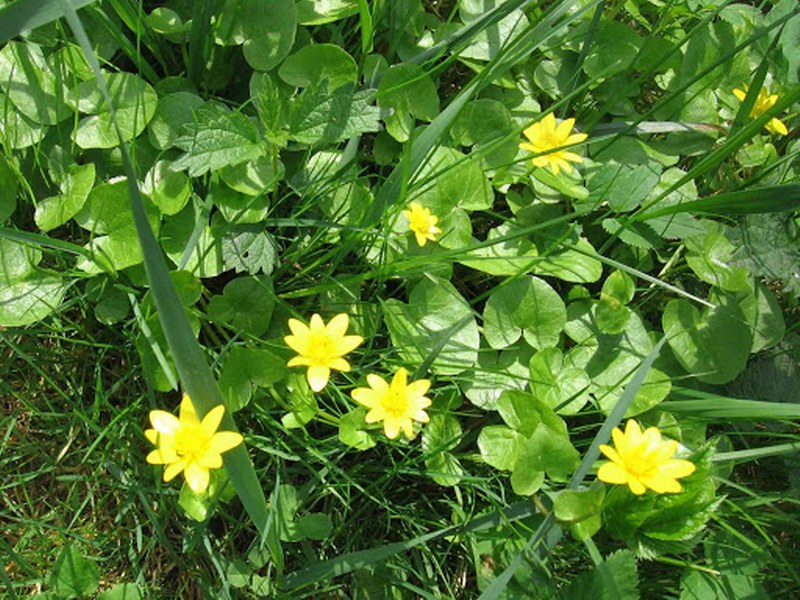 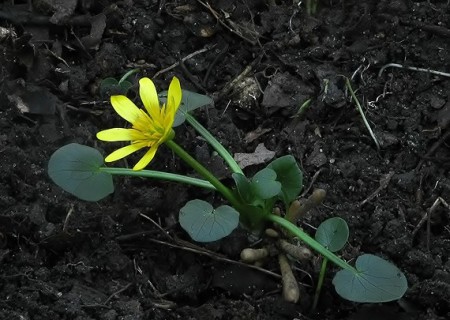 Blyskáč jarný - jedovatý
b) Cibuľa – snežienka, bleduľa
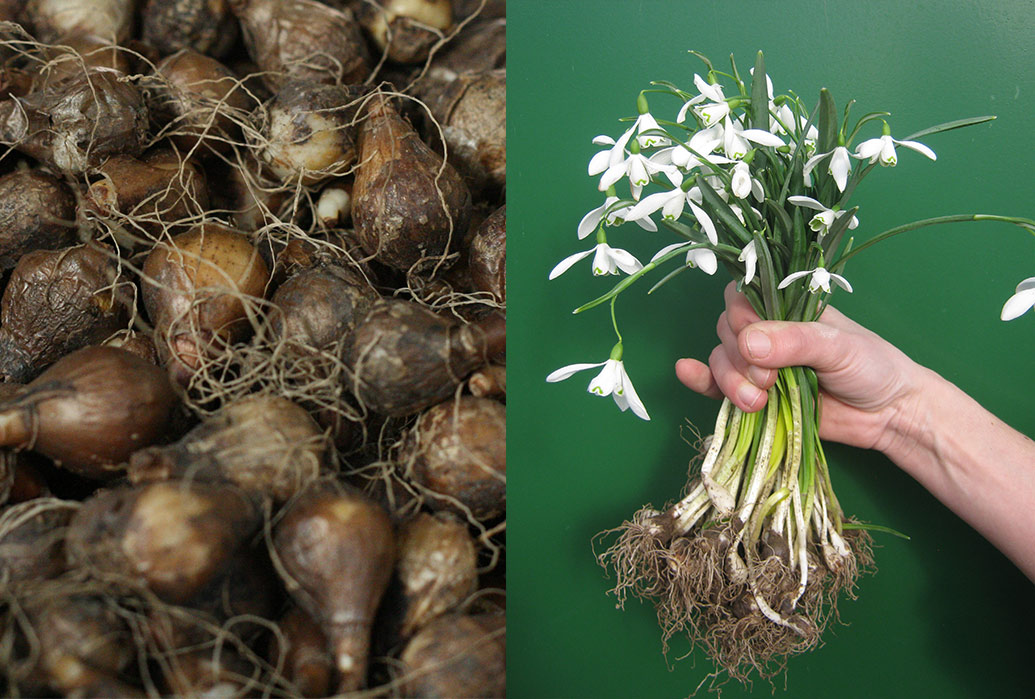 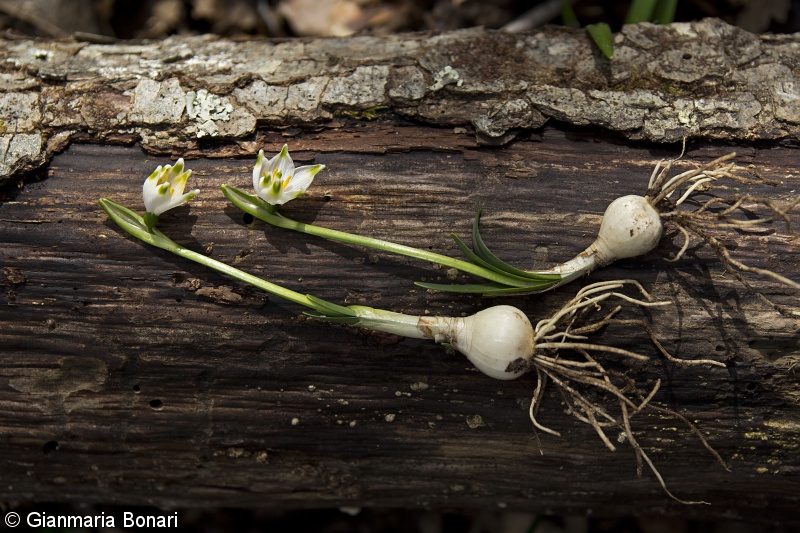 Bleduľa jarná
Snežienka jarná
c) Podzemok – veternica, konvalinka, pľúcnik
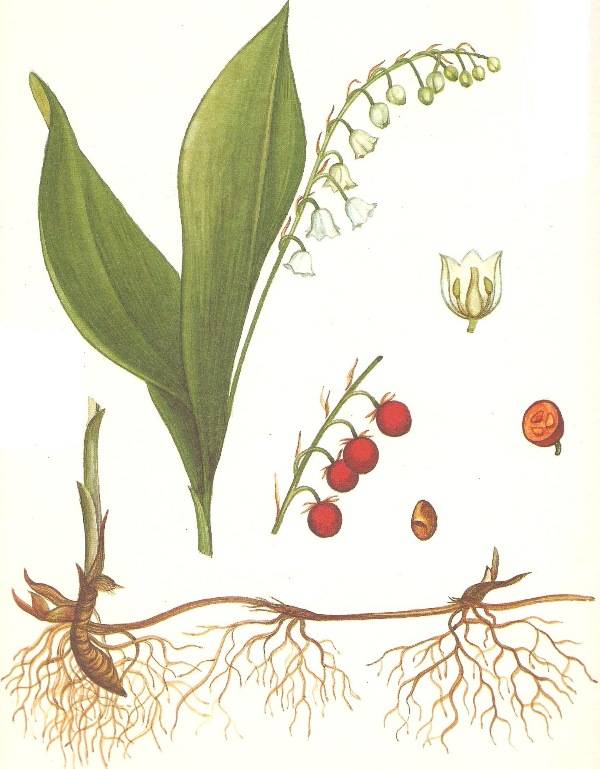 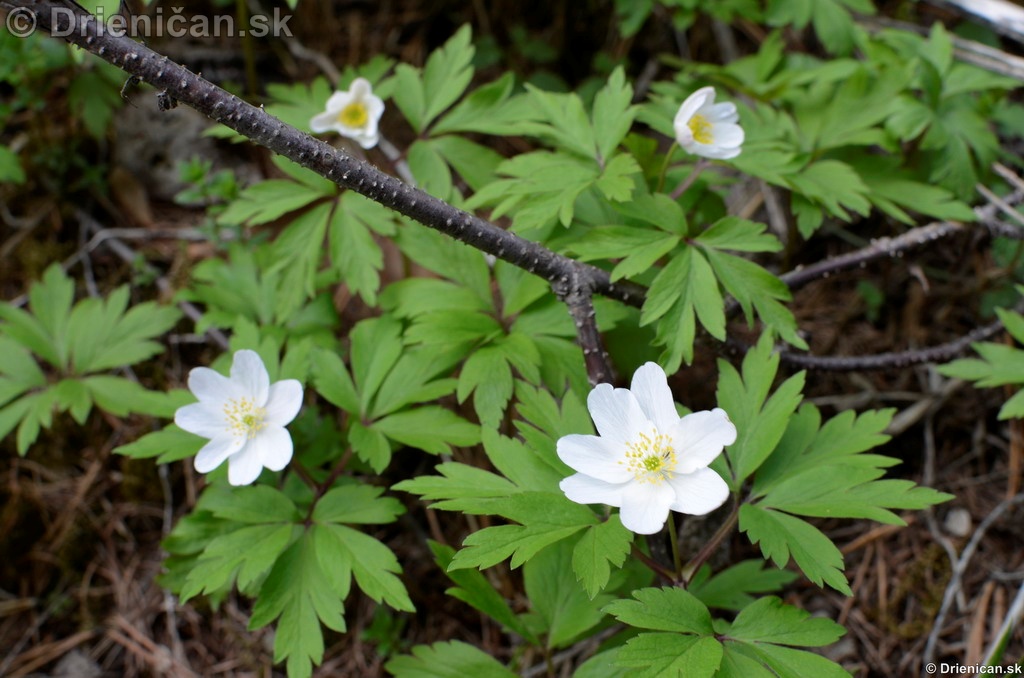 Veternica hájna - jedovatá
Čo si si zapamätal?
Opíš stavbu tela byliny.
Aké jarné lesné byliny poznáš?
Ktoré lesné byliny patria medzi chránené?
Aké liečivé lesné byliny poznáš a čo liečia?
S ktorými bylinami si môžeme pomýliť konvalinku a vranovec?
Ako prežívajú zimu lesné byliny?
ĎAKUJEM ZA POZORNOSŤ